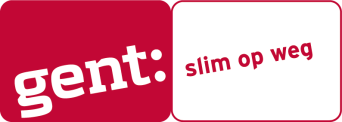 GENTS WOON-WERKVERKEER ZONDER KNOOP
Intro
12 sprekers
2 min. Pitch
1 vraag uit publiek
Nadien ruimte om te netwerken
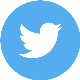 Bjorn De Vriese – Stad Gent – bjorn.devriese@stad.gent
#WOONWERKGENT
Bedrijvenwerking
Ondersteuning IVA Mobiliteitsbedrijf
Woon-werkverkeer
Bedrijfsvervoerplanning
Informeren
Inspireren
Begeleiden 
Plenair
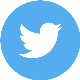 Bjorn De Vriese – Stad Gent – bjorn.devriese@stad.gent
#WOONWERKGENT
Bike To Work
Werkgroep Gezond Bezig i.s.m. de dienst Preventie, Milieu en Welzijn
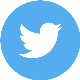 Frank Claeys  – HoGent – Frank.Claeys@HoGent.be
#WOONWERKGENT
Bike To Work
Werkvermogen
Werk
Arbeidsorganisatie
Arbeidsinhoud
Arbeidsvoorwaarden
Arbeidsomstandigheden
Arbeidsrelaties
organisatie
Normen en waarden
Houding 
Motivatie
persoon
Competenties
Vaardigheden 
Kennis
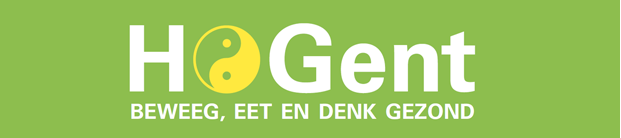 Gezondheid
-        Fysiek en mentaal
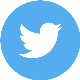 Frank Claeys  – HoGent – Frank.Claeys@HoGent.be
#WOONWERKGENT
Bike To Work
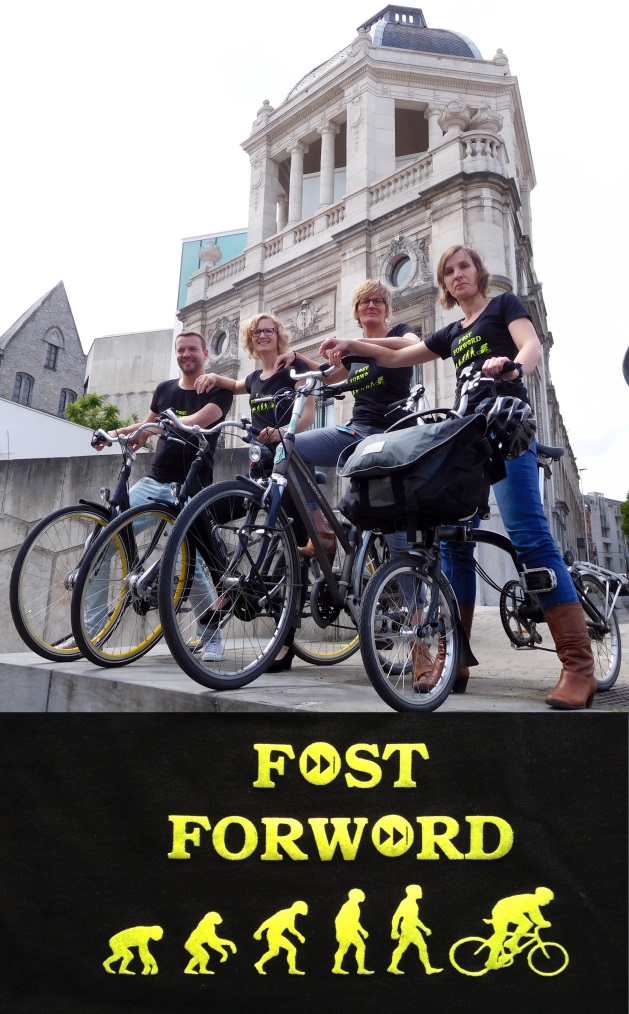 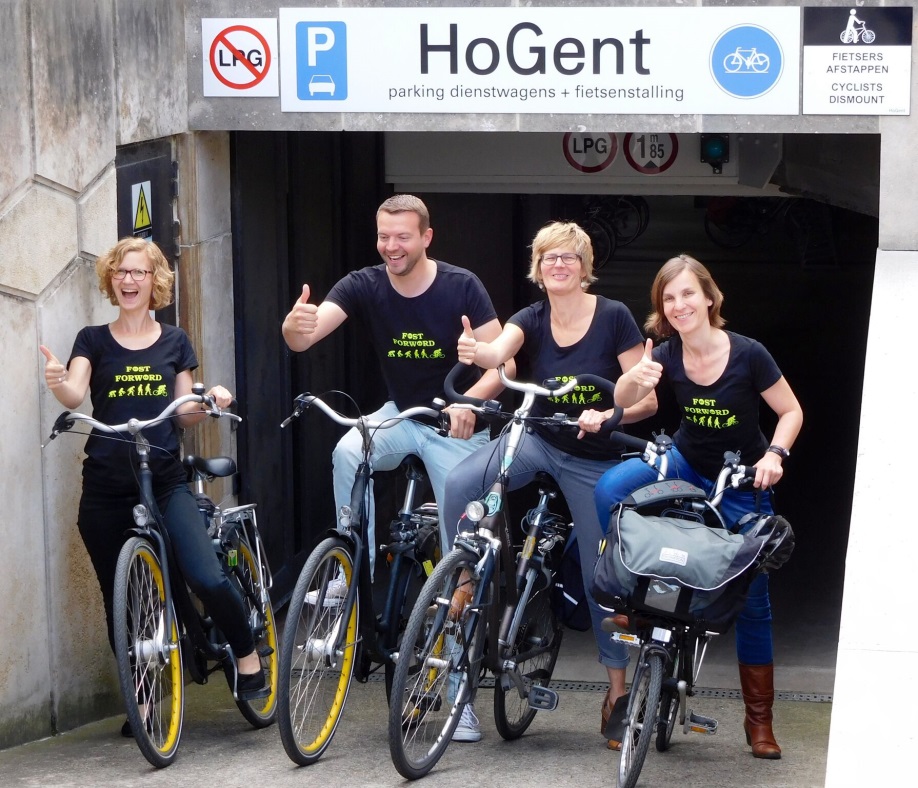 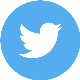 Frank Claeys  – HoGent – Frank.Claeys@HoGent.be
#WOONWERKGENT
Bike To Work
Fiets in de kijker gezet als alternatief

De ploeg De Kampioenen van de HoGent won de Bike to Work Summer Challenge 2017
 
Werd vast agendapunt op de mobiliteitsraad

De fietsvergoeding werd verhoogd

De groepssfeer kreeg een positieve boost
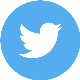 Frank Claeys  – HoGent – Frank.Claeys@HoGent.be
#WOONWERKGENT
Speed Pedelec
also known as
“snelle elektrische fiets”


Biedt trapondersteuning 
tot maximum 45 km/u
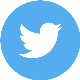 Bram Rotthier  –  KU Leuven  –  Bram.Rotthier@kuleuven.be
#WOONWERKGENT
Speed Pedelec
also known as
“snelle elektrische fiets”


Biedt trapondersteuning 
tot maximum 45 km/u
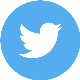 Bram Rotthier  –  KU Leuven  –  Bram.Rotthier@kuleuven.be
#WOONWERKGENT
Speed Pedelec
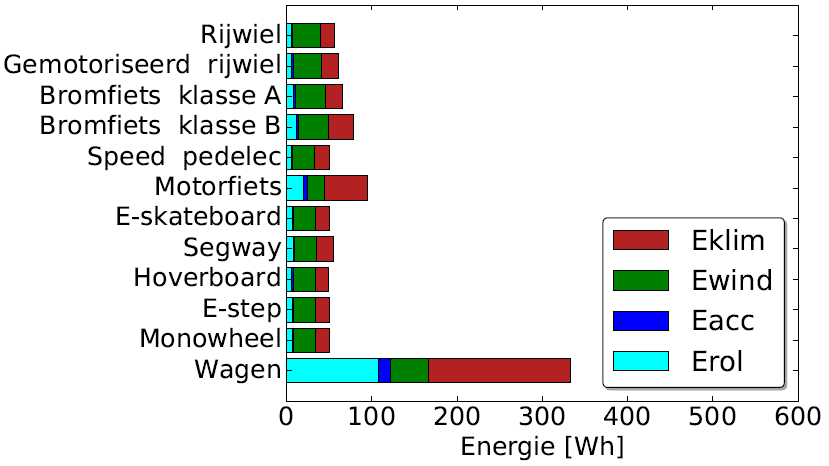  Antwoord op verschillende maatschappelijke uitdagingen
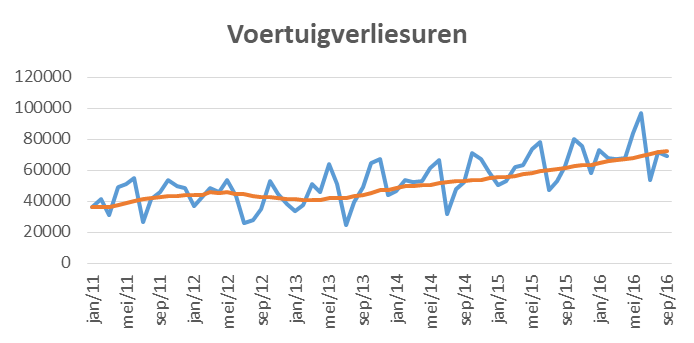 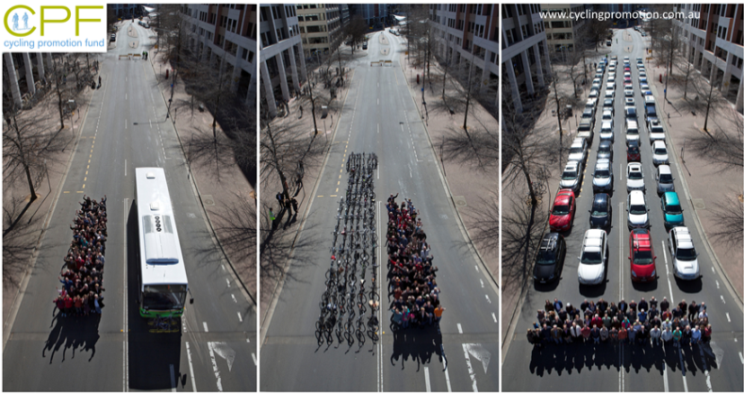 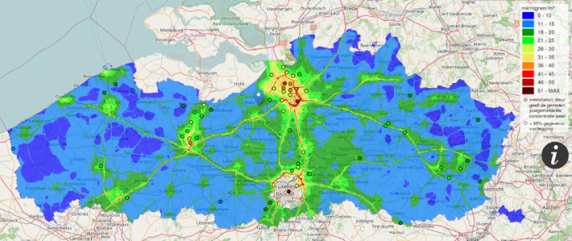 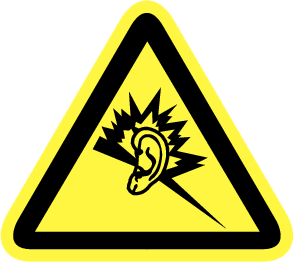 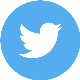 Bram Rotthier  –  KU Leuven  –  Bram.Rotthier@kuleuven.be
#WOONWERKGENT
Speed Pedelec
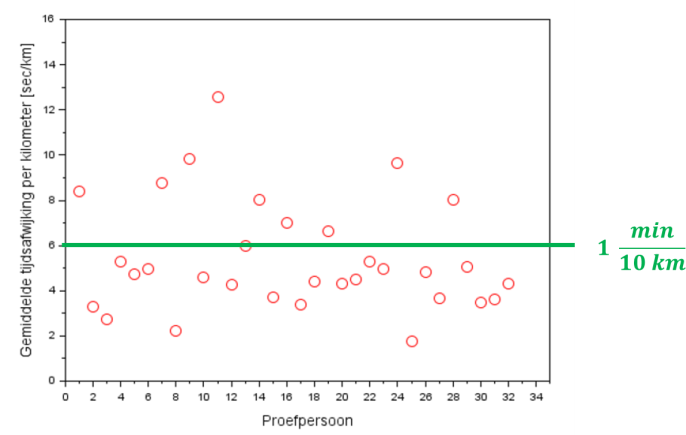  “Vree wijs”
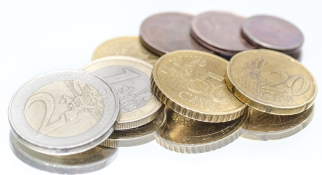 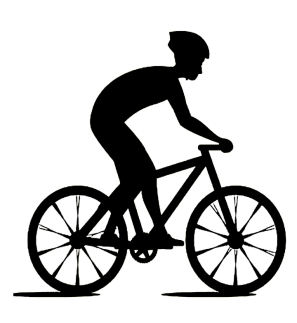 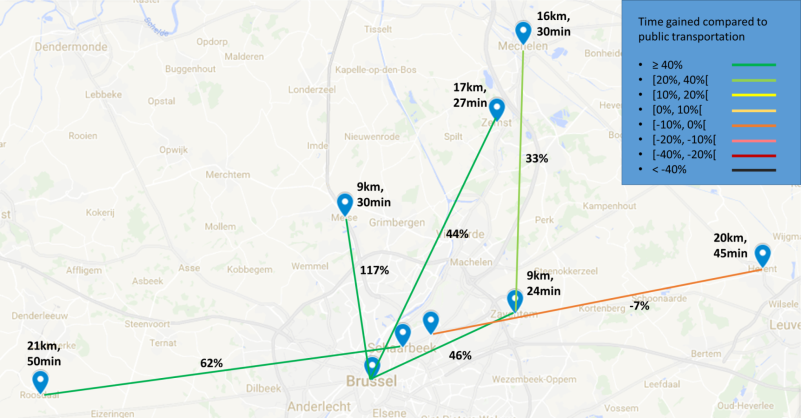 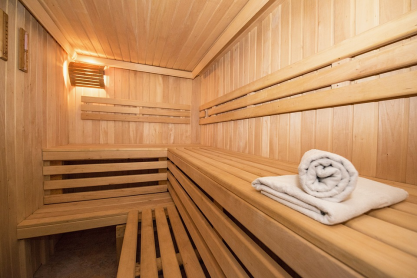 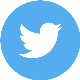 Bram Rotthier  –  KU Leuven  –  Bram.Rotthier@kuleuven.be
#WOONWERKGENT
Speed Pedelec
Wat bieden we aan?

Info over speed pedelec
 Gebruik, technisch, wetgevend…

Onderzoek rond de speed pedelec (SNEL 365)

Kwaliteitmeetsysteem (TGVelo)

Info over “universeel laden” (ULiVE)
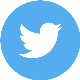 Bram Rotthier  –  KU Leuven  –  Bram.Rotthier@kuleuven.be
#WOONWERKGENT
Fietslease
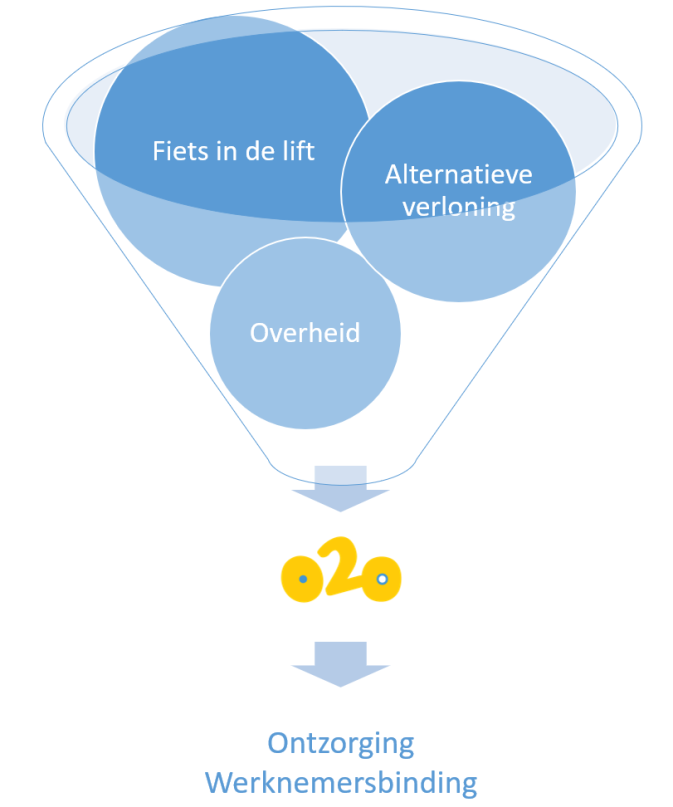 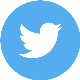 Wim Floré – o2o – Wim@o2o.be
#WOONWERKGENT
Fietslease
Werkgever
Werknemer
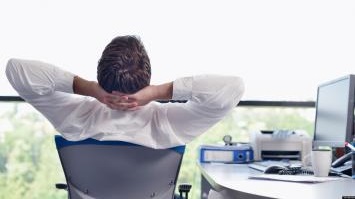 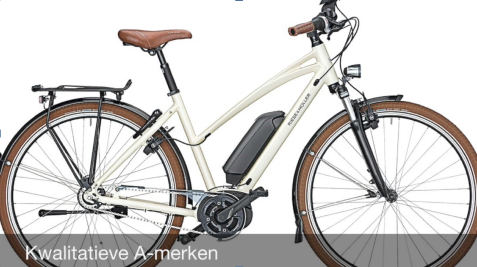 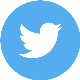 Wim Floré – o2o – Wim@o2o.be
#WOONWERKGENT
Cargofietsen Stad Gent
Wie zijn we…
Onderhoud op locatie
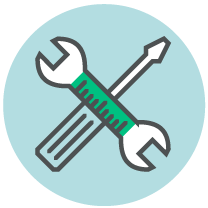 Advies / Test op locatie
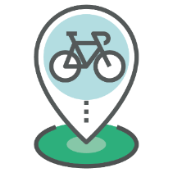 Pechbijstand
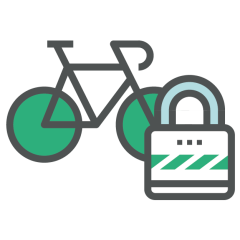 Accessoires / Anti-diefstal
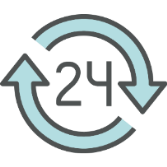 Verzekering
Bedrijfslogo
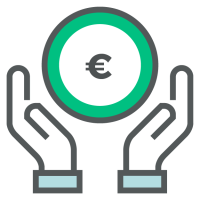 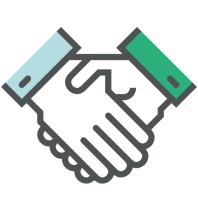 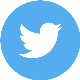 Wim Roels – Cycle Valley – Wim.Roels@cyclevalley.be
#WOONWERKGENT
Leasing / Aankoop /
Verhuur
Fleet management
Cargofietsen Stad Gent
Inspiratie…
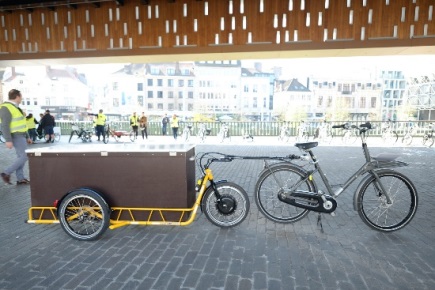 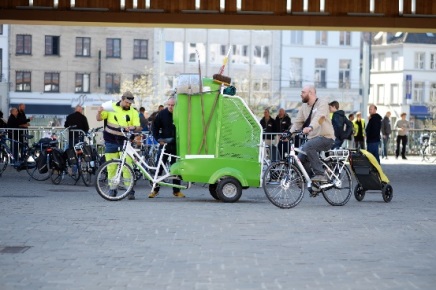 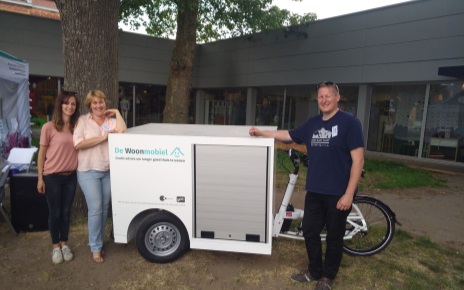 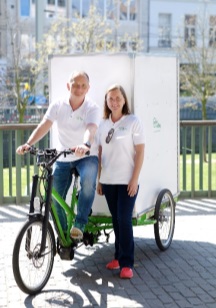 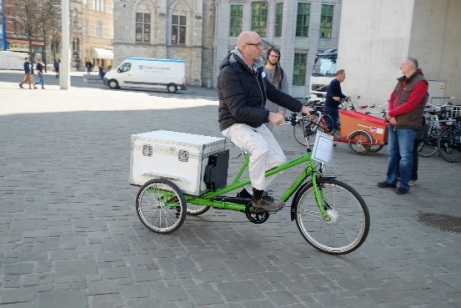 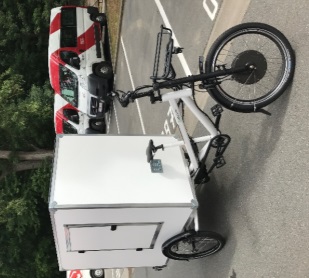 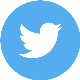 Wim Roels – Cycle Valley – Wim.Roels@cyclevalley.be
#WOONWERKGENT
Cargofietsen Stad Gent
Onze klanten…
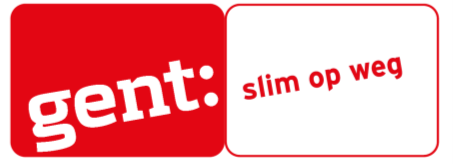 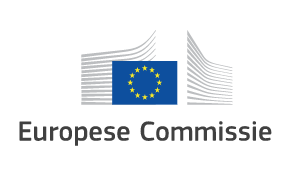 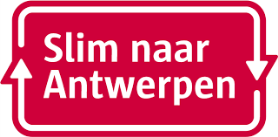 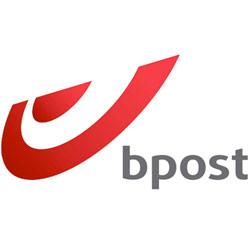 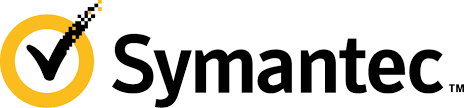 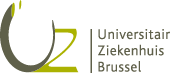 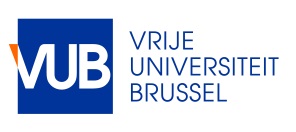 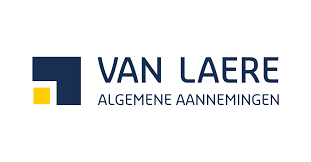 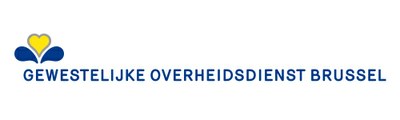 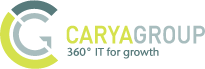 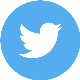 Wim Roels – Cycle Valley – Wim.Roels@cyclevalley.be
#WOONWERKGENT
Slimme fietssloten
2015 : bycykel vzw opgericht

focus: 
       -     ontwikkeling & integratie
             van innovatieve mobiliteitsconcepten
       -     fiets centraal 
          
       -> www.smartbikes.eu 
                      
            totaalaanbod ‘smart bike sharing’
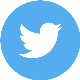 Jürgen Craeye – bycykel – info@bycykel.be
#WOONWERKGENT
Totaalaanbod
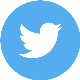 Jürgen Craeye – bycykel – info@bycykel.be
#WOONWERKGENT
Smart locks
Unieke combinatie technologie



Geschikt voor nagenoeg alle fietstypes

Opladen slot via naafdynamo
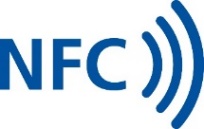 +
+
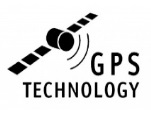 +
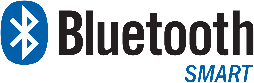 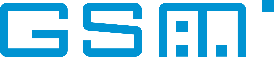 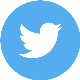 Jürgen Craeye – bycykel – info@bycykel.be
#WOONWERKGENT
Toepassingen
Public bike sharingback to one/ back to many/ free floating
       
Work by cycleStudy by cycleExplore by cycleLive by cycle

Maatwerk
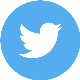 Jürgen Craeye – bycykel – info@bycykel.be
#WOONWERKGENT
Trapido – fietsdelen Gent
Locaties

P+R Oostakker
P+R Muide
P+R Galveston
P+R Bourgoyen
P+R Watersportbaan
P+R Gentbrugge
P+R Arsenaal
P+R The Loop/Expo
P+R Hekers
Klaartestraat
Zuiderpoort
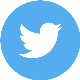 Jürgen Craeye – bycykel – info@bycykel.be
#WOONWERKGENT
Fietsdiefstalpreventie
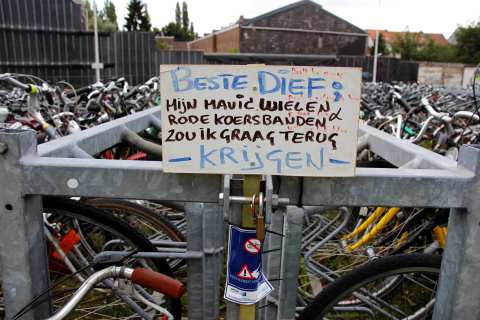 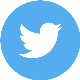 Jan Vanhee – De Fietsambassade Gent – Jan.Vanhee@stad.gent
#WOONWERKGENT
Fietsdiefstalpreventie
Fietsmarkeren: RR-nummer graveren of bestickeren
Stimuleren 2 fietssloten
Fietsenstallingen: openbaar domein, maar ook privé
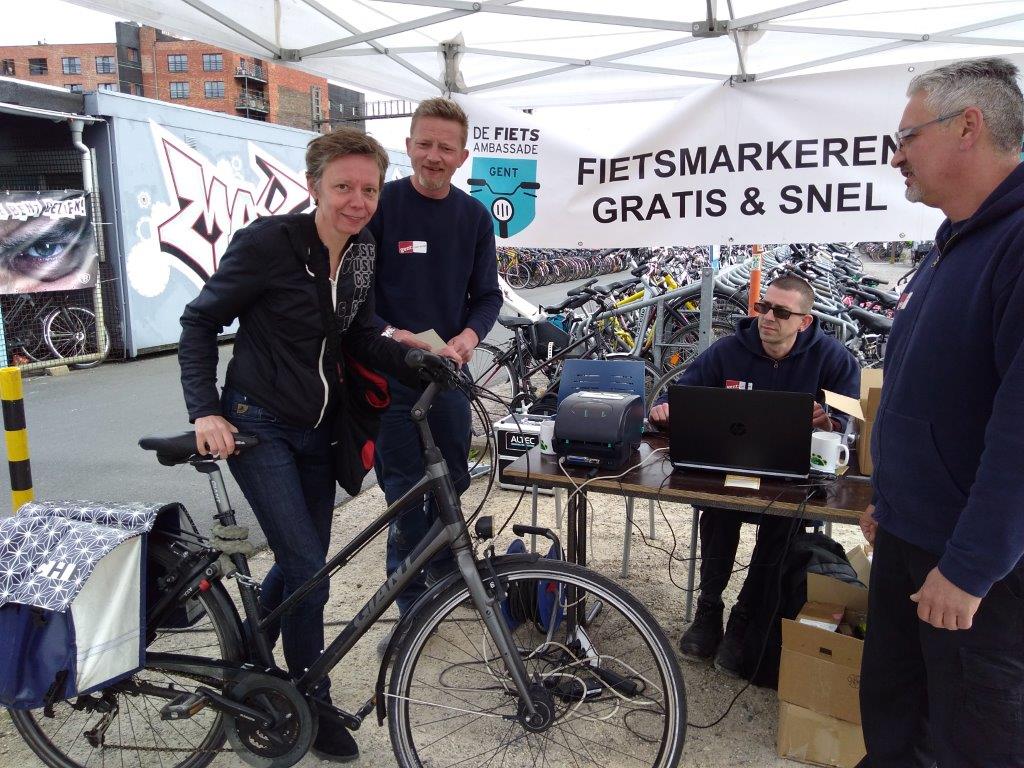 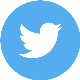 Jan Vanhee – De Fietsambassade Gent – Jan.Vanhee@stad.gent
#WOONWERKGENT
Fietsdiefstalpreventie
Proefproject GPS-tracking
Stad Gent, politie, Fietsambassade
GPS in ringslot en fietslichtjes
Sim-kaart
30-tal testgebruikers
App
Testcases politie
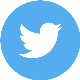 Jan Vanhee – De Fietsambassade Gent – Jan.Vanhee@stad.gent
#WOONWERKGENT
Autodelen
DOEL: de ecologische-, sociale en economische voordelen van autodelen te maximaliseren door: 

De belangen te bundelen van de autodeelgroepen en autodeelorganisaties
Autodelen te vertegenwoordigen tegenover (lokale) overheden
De uitbouw van het algemeen concept autodelen
Innovatie en pilootprojecten
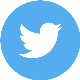 Johannes Rodenbach – Autodelen.net – Johannes@autodelen.net
#WOONWERKGENT
Autodelen
AUTODELEN VOOR BEDRIJVEN/ORGANISATIES:
Vier manieren
Huidig wagenpark delen met omwonenden
Wagenpark stelselmatig vervangen door deelwagens
In eigen beheer: “Doe-het-zelf”
Met technologische ondersteuning van autodeelorganisatie
Bestaande deelwagens gebruiken
Mee investeren in nieuwe deelwagens
①
④
②
③
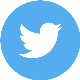 Johannes Rodenbach – Autodelen.net – Johannes@autodelen.net
#WOONWERKGENT
Autodelen
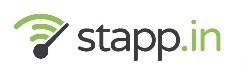 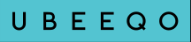 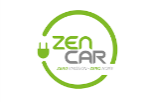 Roundtrip
vaste standplaats
Oneway
vaste standplaats
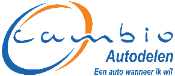 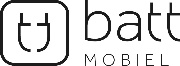 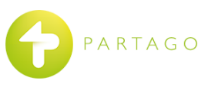 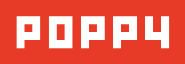 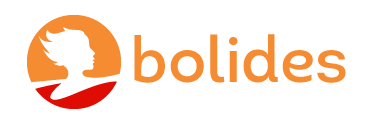 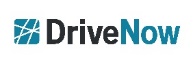 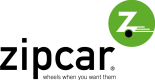 Roundtrip 
geen vaste standplaats
Oneway
geen vaste standplaats
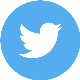 Johannes Rodenbach – Autodelen.net – Johannes@autodelen.net
#WOONWERKGENT
Autodelen
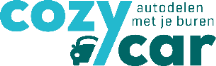 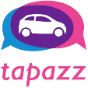 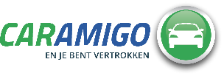 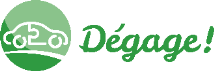 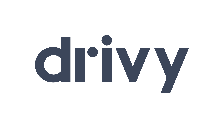 Kostendelend
Marktprijs
Groep bepaalt afspraken
Platform bepaalt afspraken
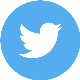 Johannes Rodenbach – Autodelen.net – Johannes@autodelen.net
#WOONWERKGENT
Eénmalig contract
Altijd contract tussen autodelers
Elektrische mobiliteitsoplossingen
Elektrisch personenvervoer
Elektrisch logistiek vervoer
Mobiel bedrijfsplan
Oplossingen voor privé personen, bedrijven en openbare besturen.
BEZIT WORDT GEBRUIK
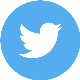 Patrick De Smet – Autobedrijf Van Der Linden – autobedrijfvanderlinden@skynet.be
#WOONWERKGENT
Elektrische mobiliteitsoplossingen
AUTODELEN
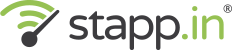 AUTODELEN VOOR 
Bedrijven
Openbare Besturen
Particulieren
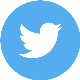 Patrick De Smet – Autobedrijf Van Der Linden – autobedrijfvanderlinden@skynet.be
#WOONWERKGENT
Elektrisch personenvervoer
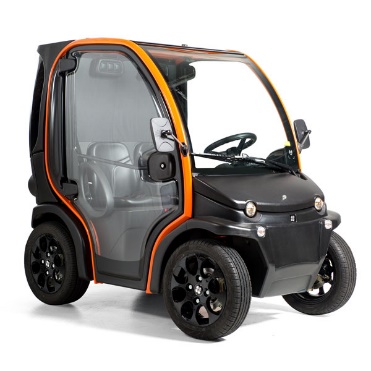 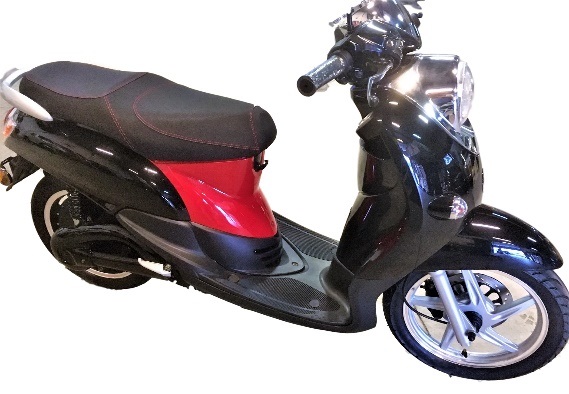 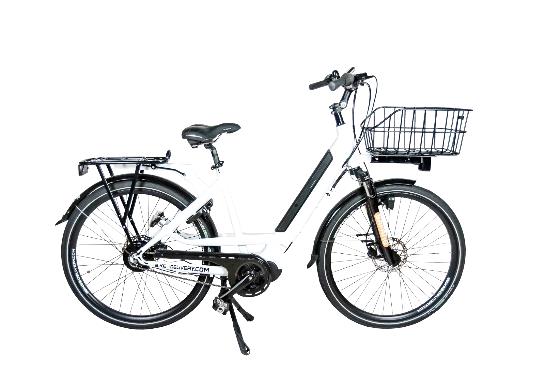 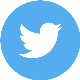 Patrick De Smet – Autobedrijf Van Der Linden – autobedrijfvanderlinden@skynet.be
#WOONWERKGENT
Utility oplossingen
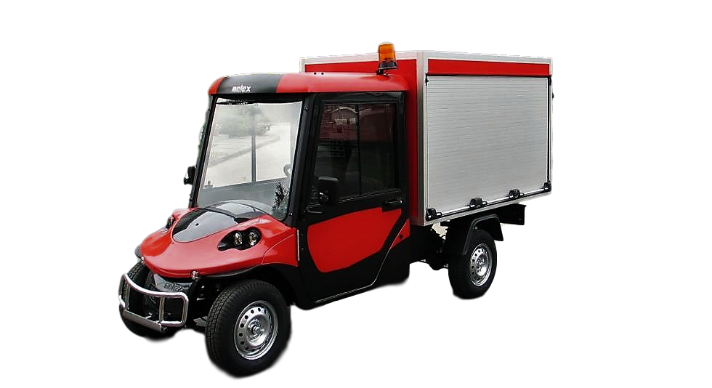 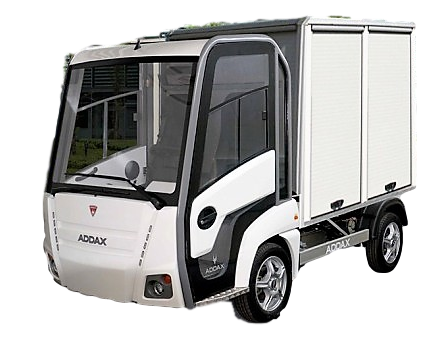 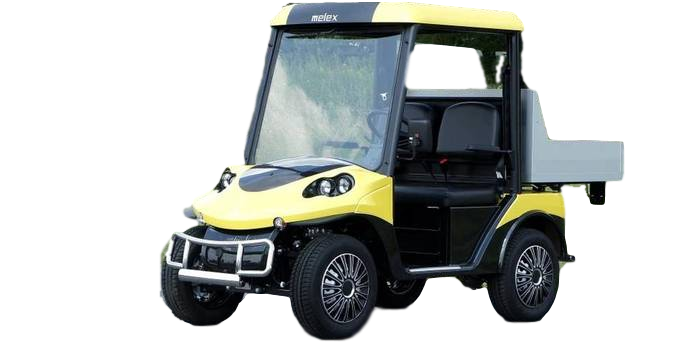 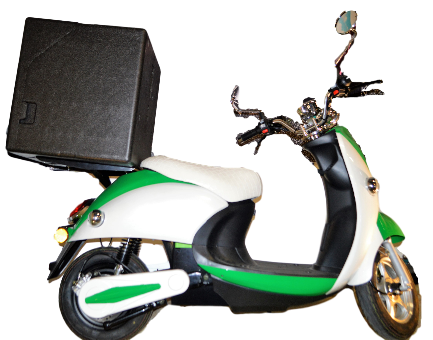 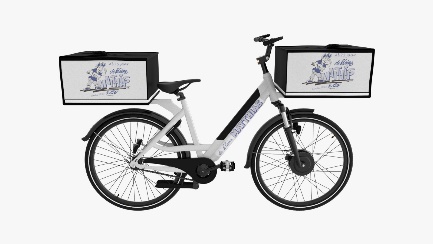 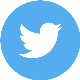 Patrick De Smet – Autobedrijf Van Der Linden – autobedrijfvanderlinden@skynet.be
#WOONWERKGENT
Platform Elektrische Bedrijfswagens
Missie

Zero-emissie wagenparken in Vlaanderen
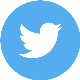 Nils Wuytens – The New Drive – Nils.Wuytens@thenewdrive.be
#WOONWERKGENT
Platform Elektrische Bedrijfswagens
Doelstelling 2020

De transitie naar elektrische bedrijfswagens versnellen, met een concrete ambitie van 25% elektrisch.
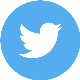 Nils Wuytens – The New Drive – Nils.Wuytens@thenewdrive.be
#WOONWERKGENT
Platform Elektrische Bedrijfswagens
Strategie

Market pull met koplopers
Objectief informeren
Delen van goede oefeningen en inspiratie met anderen
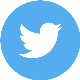 Nils Wuytens – The New Drive – Nils.Wuytens@thenewdrive.be
#WOONWERKGENT
Platform Elektrische Bedrijfswagens
Stand van zaken

Model e-car policy
Preview e-mobility draaiboek “aan de slag met EV”
Praktijktest koplopers
Wij Rijden Elektrisch
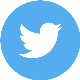 Nils Wuytens – The New Drive – Nils.Wuytens@thenewdrive.be
#WOONWERKGENT
Platform Elektrische Bedrijfswagens
www.platformelektrischebedrijfswagens.be
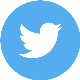 Nils Wuytens – The New Drive – Nils.Wuytens@thenewdrive.be
#WOONWERKGENT
Parkeerbeleid
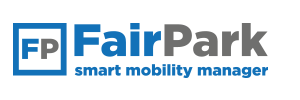 Slim parkeerbeheersysteem
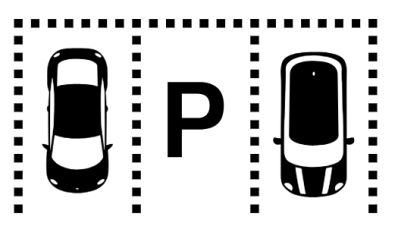 Eerlijke verdeling
 van 
parkeerplaatsen
Bezetting parkeerplaatsen 
optimaliseren
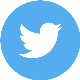 Helena De Bruycker – Traject – hdb@traject.be
#WOONWERKGENT
Eerlijke verdeling van parkeerplaatsen
Op basis van criteria  & bijhorende punten
Volledig vrij te kiezen
Opdeling tussen permanente & occasionele parkeerplaatsen
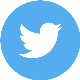 Helena De Bruycker – Traject – hdb@traject.be
#WOONWERKGENT
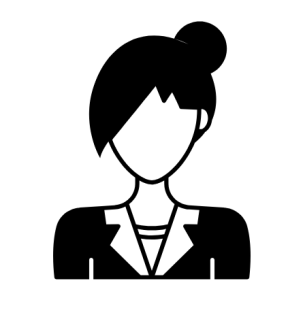 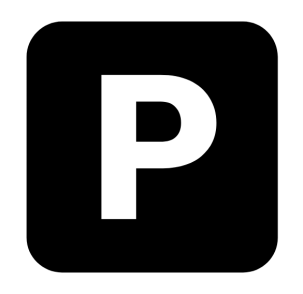 5
10
2
8
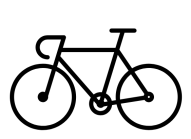 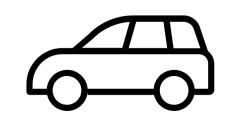 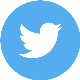 Helena De Bruycker – Traject – hdb@traject.be
#WOONWERKGENT
+30p
Woonwerk-afstand > 15km:
2
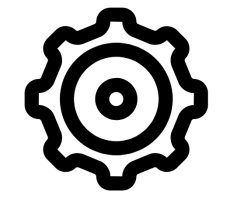 +50p
Carpooling:
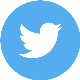 Helena De Bruycker – Traject – hdb@traject.be
#WOONWERKGENT
1
2
3
4
5
6
7
8
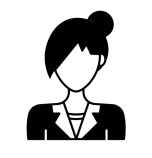 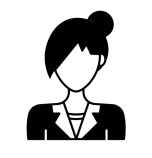 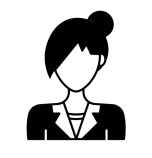 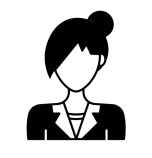 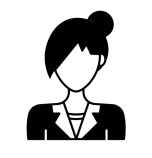 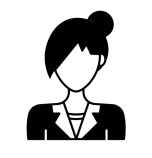 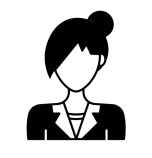 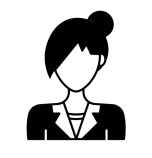 80p
0p
0p
50p
0p
0p
30p
30p
4
1
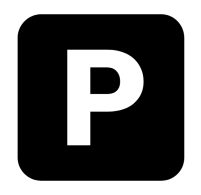 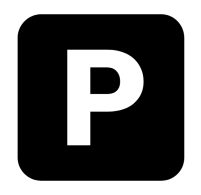 Occasioneel
Permanent
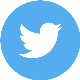 Helena De Bruycker – Traject – hdb@traject.be
#WOONWERKGENT
Combinatie app & online tool
Applicatie
Online tool
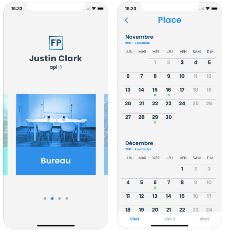 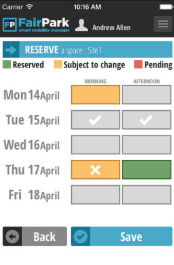 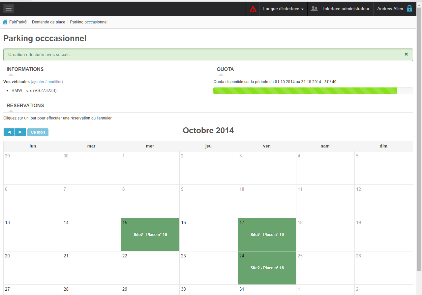 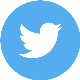 Helena De Bruycker – Traject – hdb@traject.be
#WOONWERKGENT
Flex reward tool
Flexibele mobiliteitstool
Webbased en intuïtief 
Werknemer kan simuleren en keuzes maken
Fiscale en juridische expertise
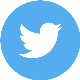 Olivier Vanneste – KPMG – ovanneste@kpmg.com
#WOONWERKGENT
Flex reward tool
Fietsleasing, flexibiliteit in wagen, cash for car, mobiliteitsbudget enz.


Ook berekening salarisinlevering en budgetneutraliteit
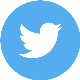 Olivier Vanneste – KPMG – ovanneste@kpmg.com
#WOONWERKGENT
Verkeerscentrum
Innovatief
Digitalisering & automatisering: Twitter, verwerking data…
Strategische partnerschappen
Multimodaal: alle vervoersmiddelen
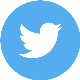 De Bock Philippe – Stad Gent – Philippe.debock@stad.gent
#WOONWERKGENT
Verkeerscentrum
Dashboard : reistijd, NMBS, buienradar,… (www.verkeer.gent )
Traffic Management as a service (www.tmaas.eu)
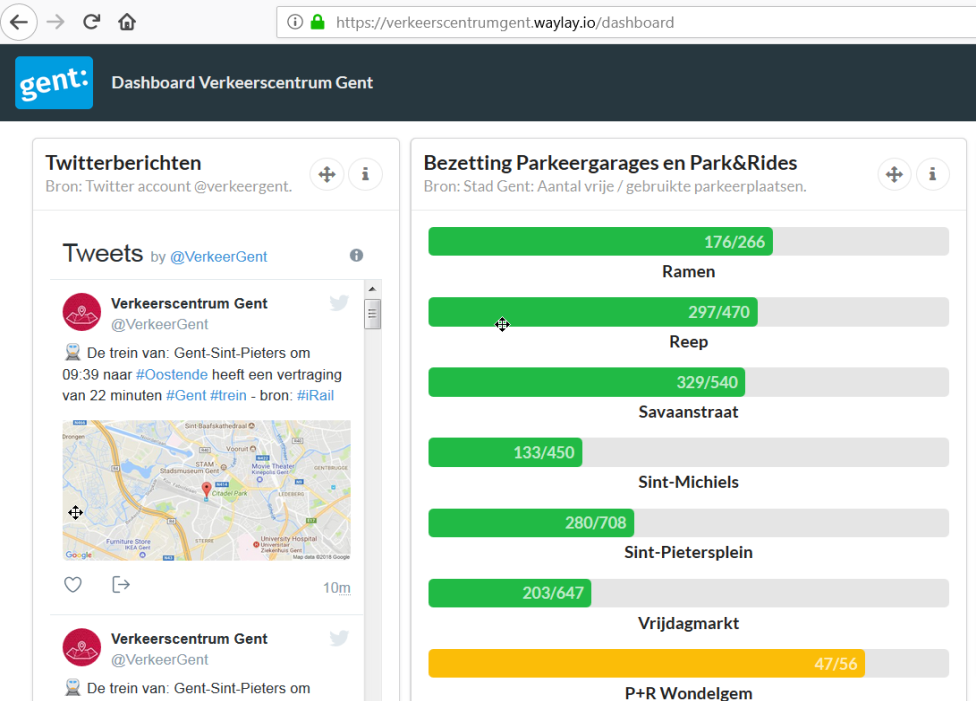 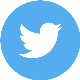 De Bock Philippe – Stad Gent – Philippe.debock@stad.gent
#WOONWERKGENT
Verkeerscentrum
Verkeersopvolging, analyse & communicatie
Mobiliteit@stad.gent	
Twitter: @verkeergent
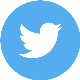 De Bock Philippe – Stad Gent – Philippe.debock@stad.gent
#WOONWERKGENT
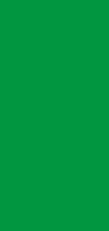 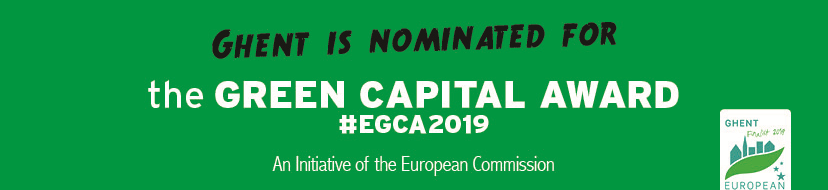 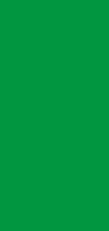 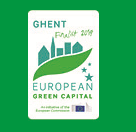 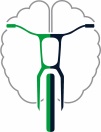 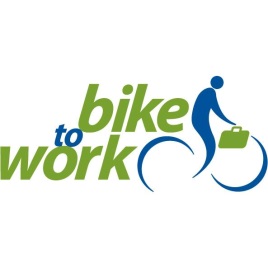 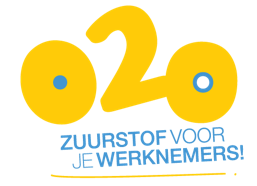 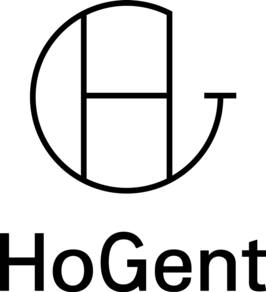 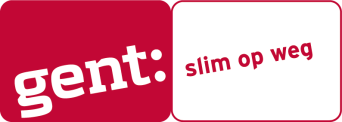 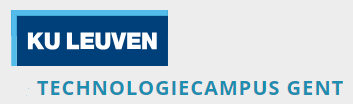 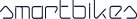 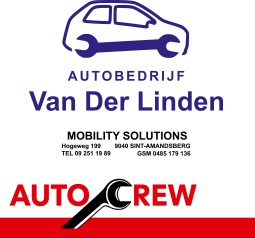 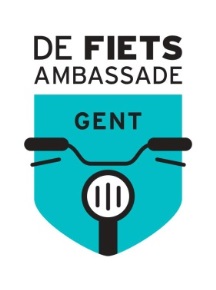 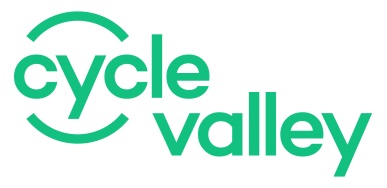 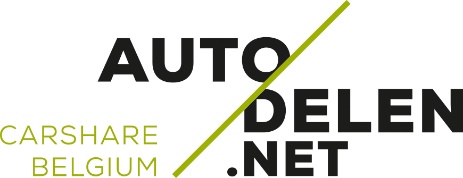 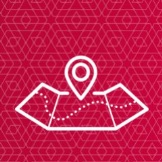 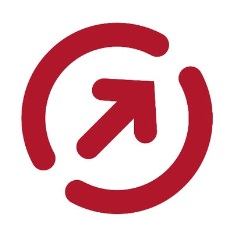 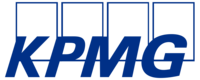 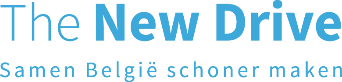 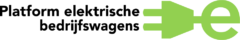